A small overview of W3C
Ivan Herman, W3C
A bit of history…
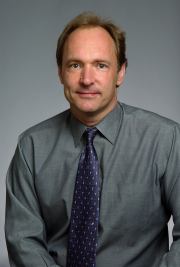 The Web was created in 1990
Technically, it was a combination of a few concepts: 
a network protocol (HTTP)
universal naming on the Internet (URI)
a markup language for documents with hyperlinking (HTML)
Around 1993 it caught up like bushfire…
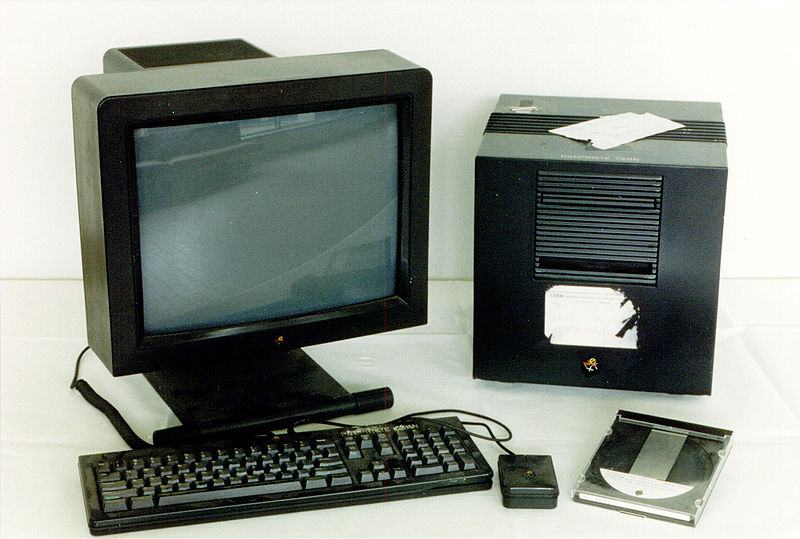 Why?
Technically, it was the right set of choices
The technology was free for everyone
does anyone knows what gopher is?
There were vendor neutral standards for each of the technology pieces
developers could rely on independent specifications, without any vendor lock-in
Free and open standards are important…
The standard text itself should be freely available
an ISO document may cost many hundred of dollars!
The technology in the standard should be royalty free
implementers can work without a fear of being sued…
So: development of the Web needsfree and open standards
And this is exactly what W3C is all about!
Goal: be the place where international, free and open standards for the World Wide Web are developed
W3C is a membership organization
W3C is a membership organization
it has members (cca. 340) from all over the globe
companies, universities, public institutions, …
standards are developed in cooperation with them
W3C itself has only a small staff (cca. 60)
Membership from all over the World…
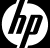 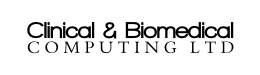 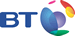 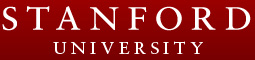 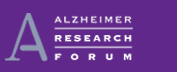 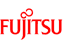 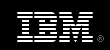 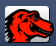 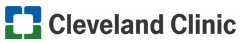 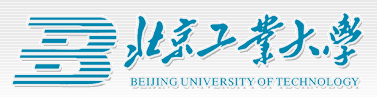 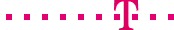 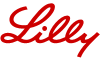 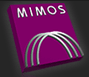 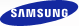 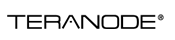 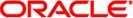 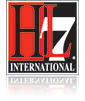 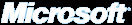 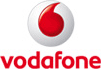 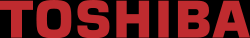 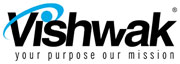 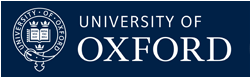 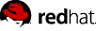 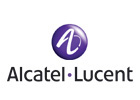 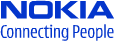 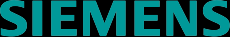 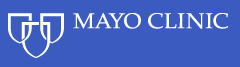 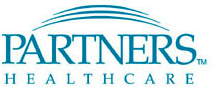 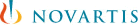 W3C is international
Three “hosts” (in the US, France, and Japan)
16 “offices”
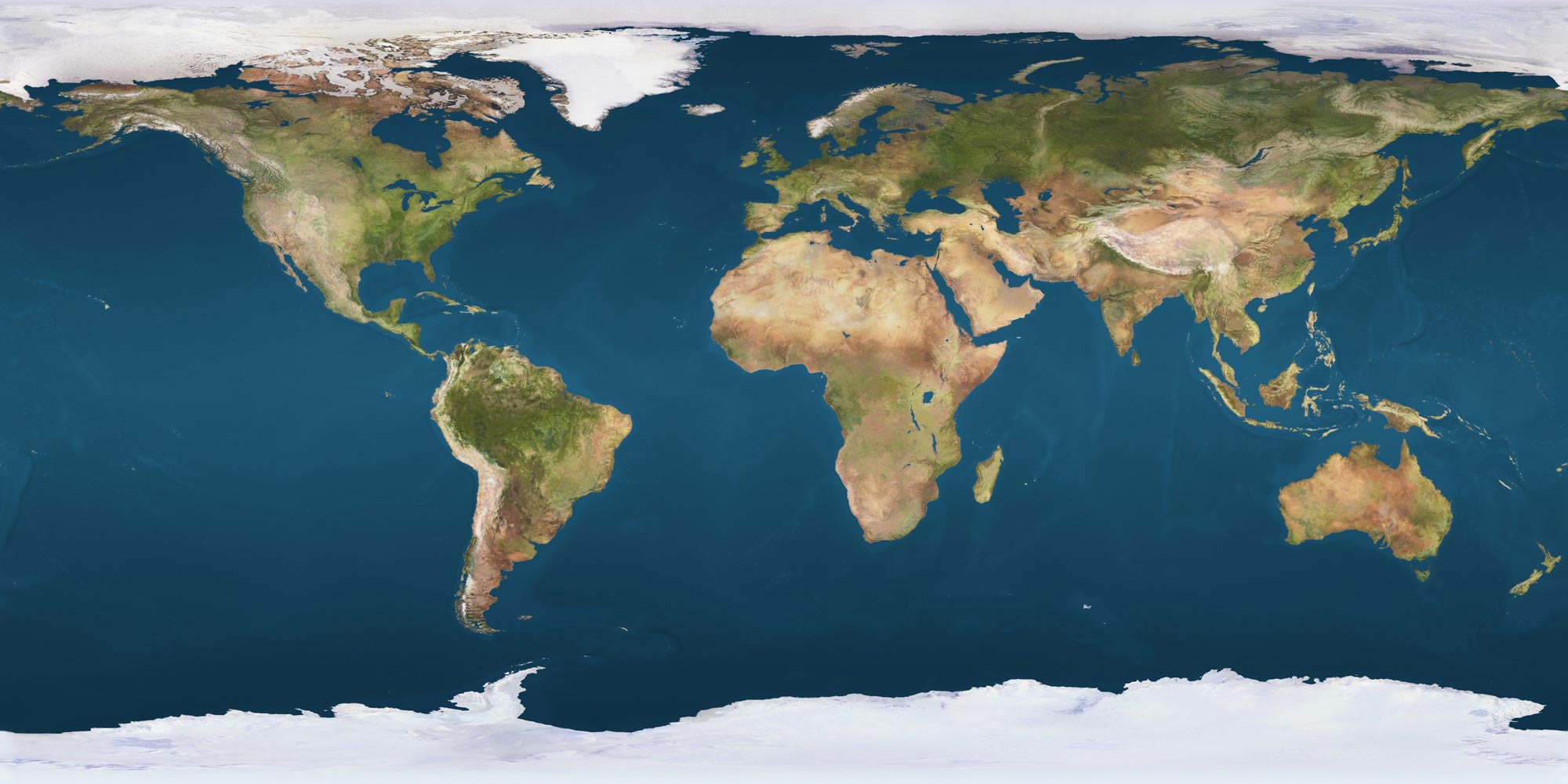 W3C staff is also international…
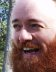 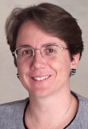 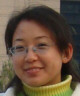 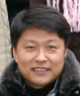 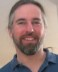 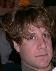 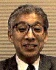 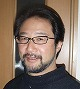 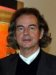 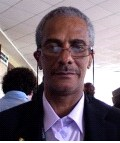 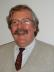 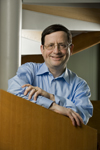 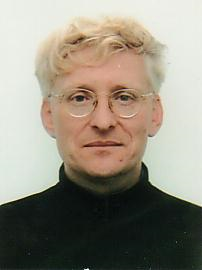 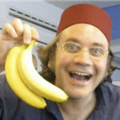 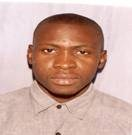 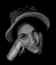 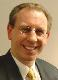 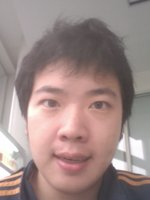 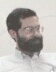 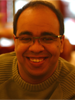 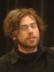 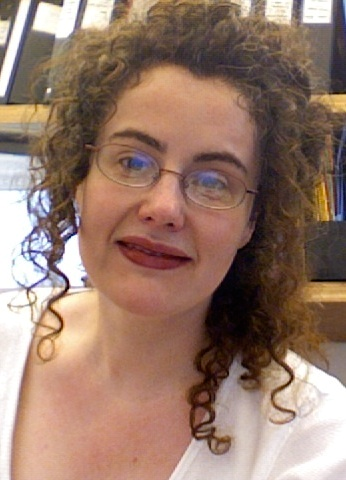 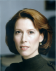 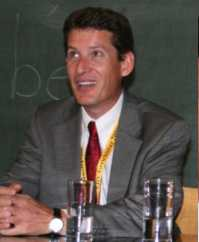 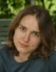 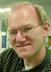 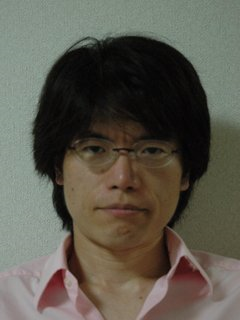 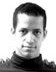 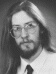 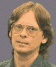 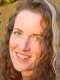 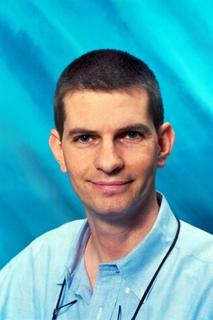 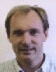 So what are the technologies at W3C?
In the old days, it was simple
HTTP + HTML + URI = Web 
But the Web has evolved a lot
graphics, XML documents, multimedia, voice, Web2.0, Semantic Web, Mobile Web, security,…
W3C technologies cover many of these areas
One Web
Web Applications
Ubiquitous Web
Web Services
Semantic Web
Social Web
OWL
eGovt
SOAP
MWI
HTML
SKOS
MW4D
MTOM
SMIL
SRGS
XHTML
GRDDL
P3P
WSDL
SSML
PLS
CSS
SVG
RDFa
APPEL
WS-CDL
Video
Web Apps
POWDER
XML Sig
WS-A
VoiceXML
XForms
RIF
XML Enc
Geolocation
XMLHTTPRequest
XKMS
Life Sciences
EMMA
InkML
CDF
MathML
Web Accessibility / Internationalization / Device Independence / Mobile Access
XML, Namespaces, Schemas, XQuery/XPath, XLink, DOM, XML Base, XPointer, RDF/XML, SPARQL
XML Infoset, RDF(S) Graph
Web Architectural Principles
URI/IRI, HTTP
Internet
To impress you: the (incomplete) W3C Technology stack
Some areas of interest for today…
I will say a few words about
“Interaction”: HTML, graphics, video.…
Internationalization
Mobile Web
Semantic Web
There are of course more, but we have no time…
HTML5 & Co.
HTML5
(X)HTML has not been updated for a long time
Features are needed to handle new interaction methods:
inclusion of video and audio
harmonization with graphics (SVG, Canvas) and maths
elements for dialogues, navigation, ... 
additional features for forms
better specifications of corresponding Javascript API-s
HTML5
There are still too many differences among browsers when it comes to rendering
A very precise and detailed processing description is added to HTML5 to reduce these
Caveat: it will still take 1-2 years before this is final…
A future HTML5 page
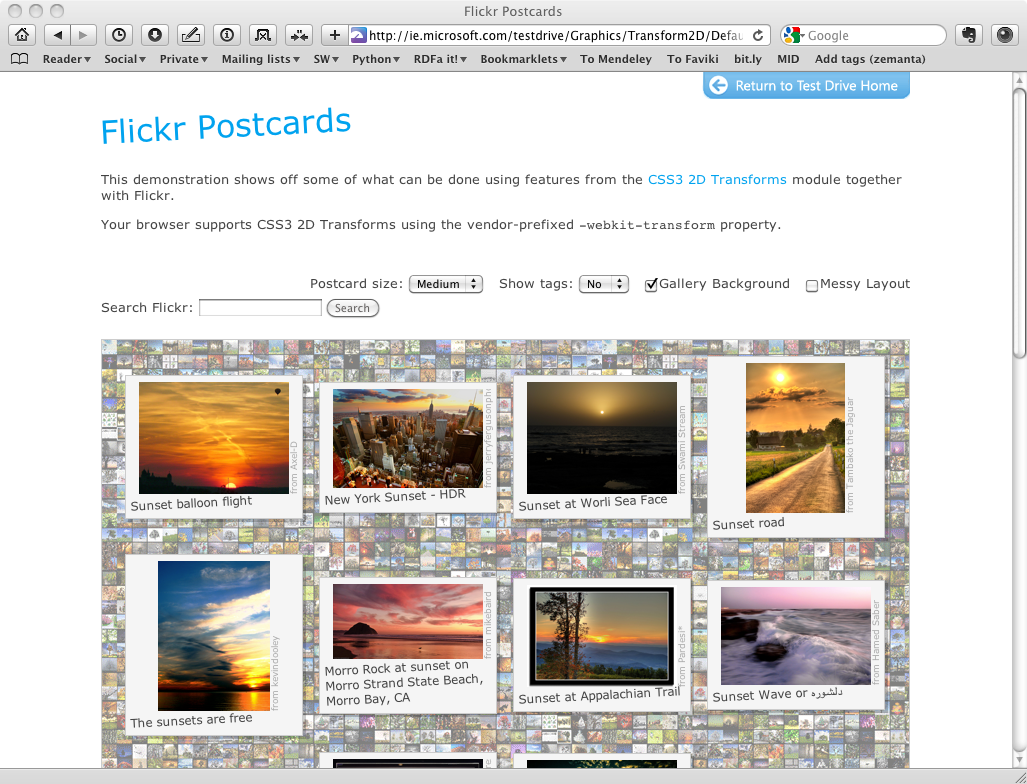 A future HTML5 page
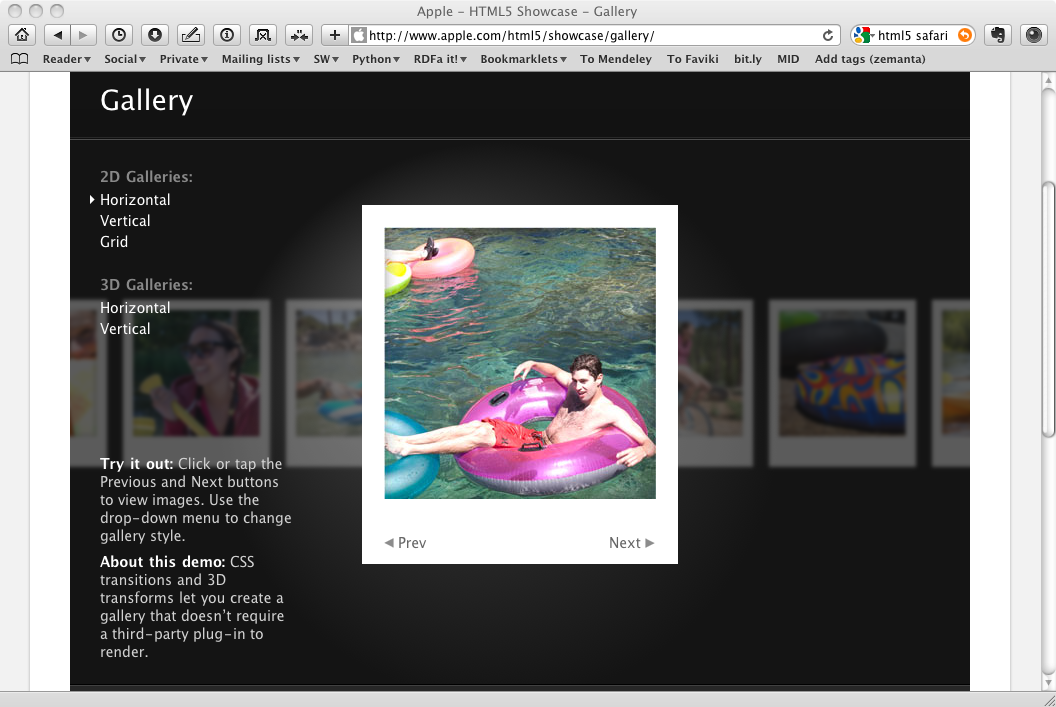 A future HTML5 page
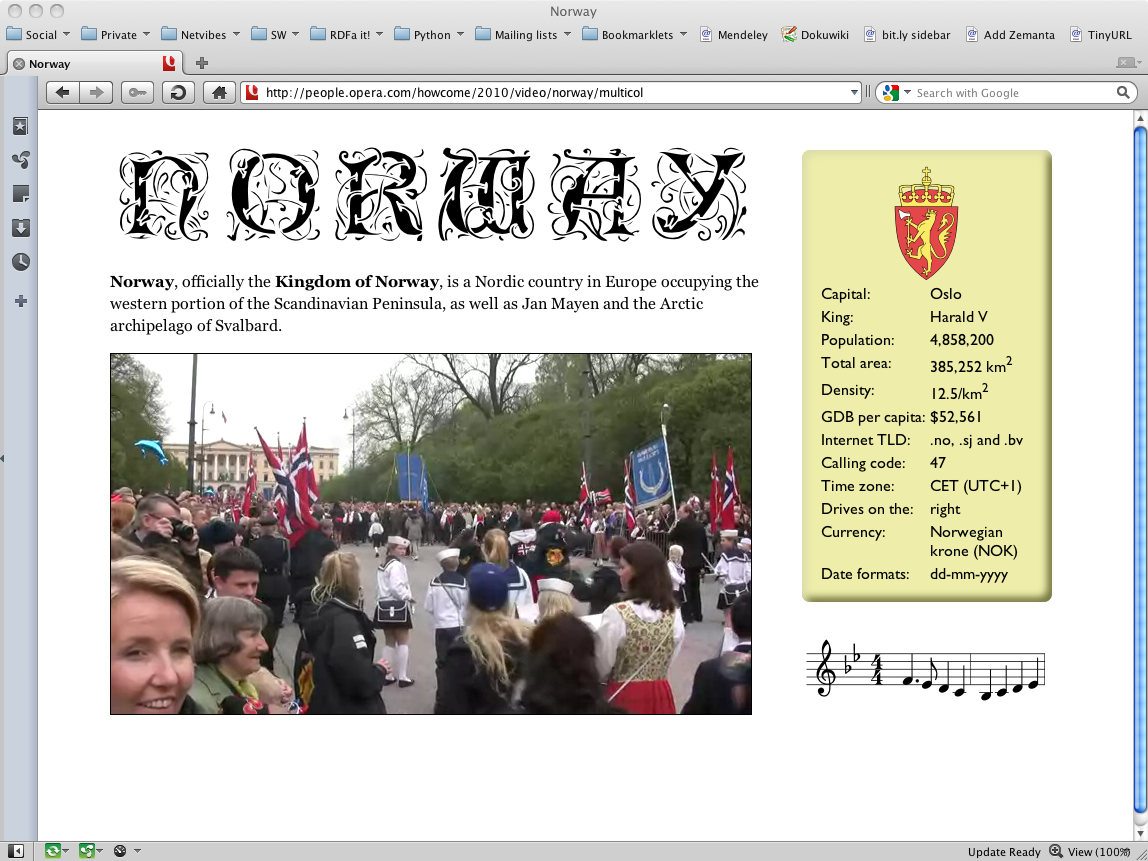 Video on the Web
The Web became a global collaborative communications medium through shared video
In April 2008: 84.4 million videos!
These videos can be on just about anything…
… politics …
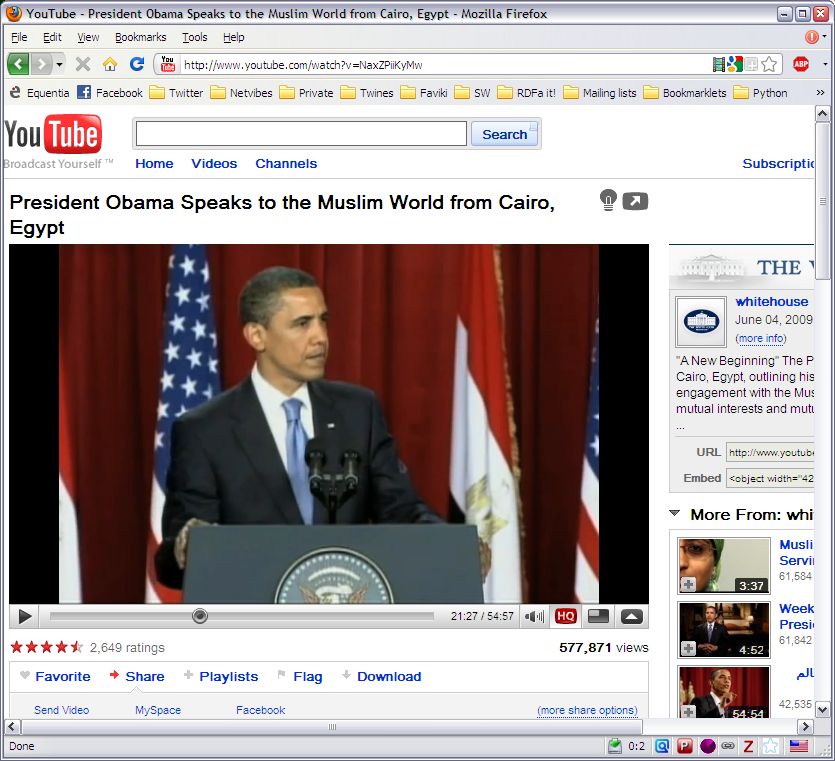 … music …
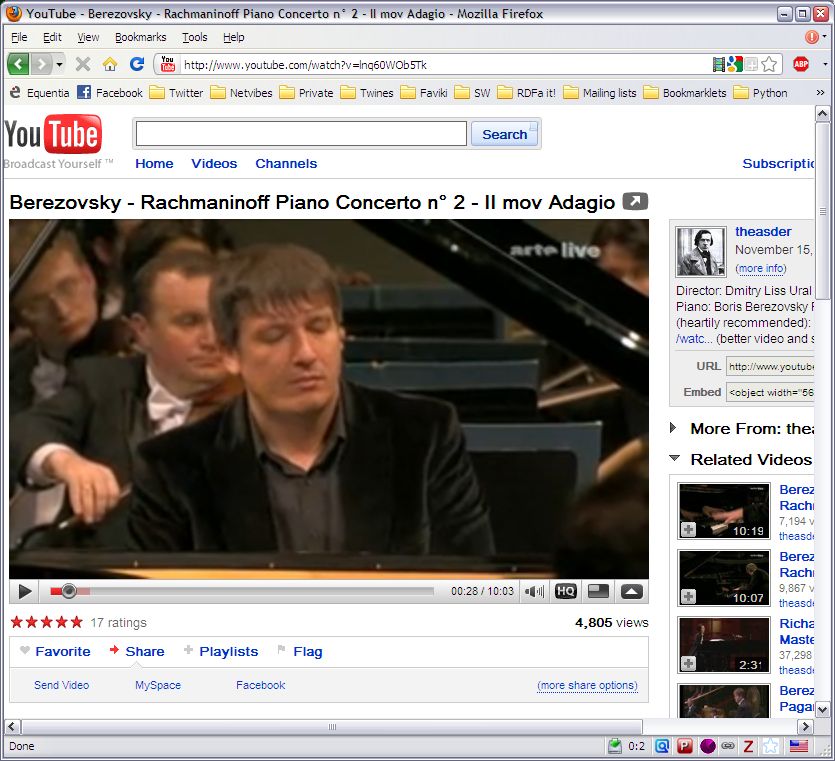 … or even full movies
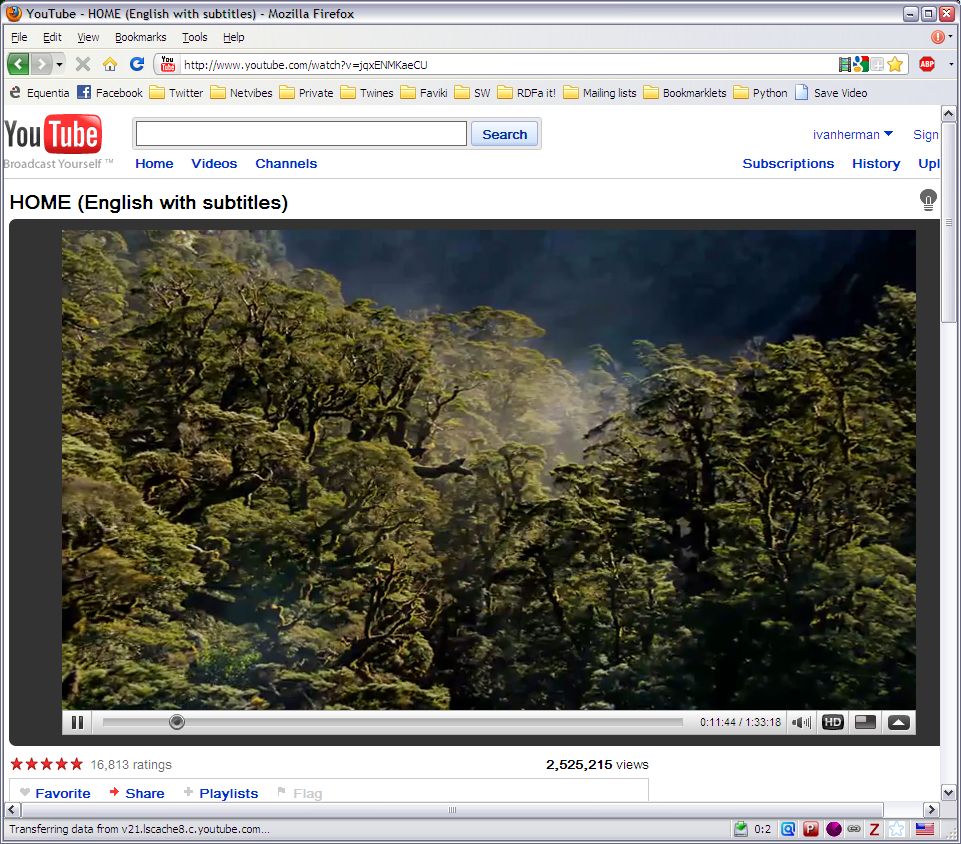 Video in HTML
Video in HTML4 is complex
essentially, using <object>, which is complicated
Using the new <video> element in HTML5 should be as simple as using <img>!
caveat: the encoding format may not always be royalty free
that is, alas!, outside of control of W3C…
But there are some additional technical issues to handle
media addressing
media annotation
Video and audio addressing
Standard ways should be provided to identify
spatial fragment
temporal fragment
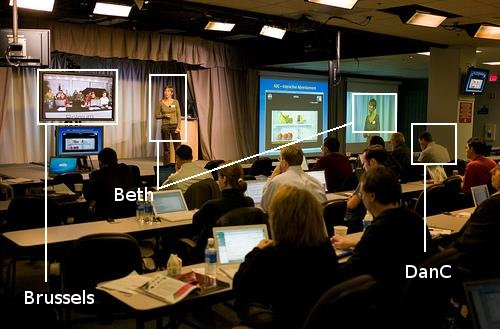 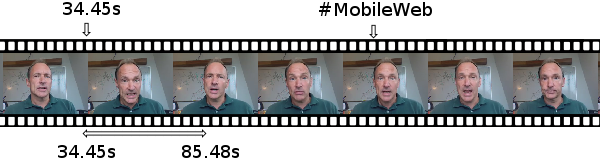 Linking and annotating media content
There are many ways to annotate the content of, say, an image
A standard way should be defined…
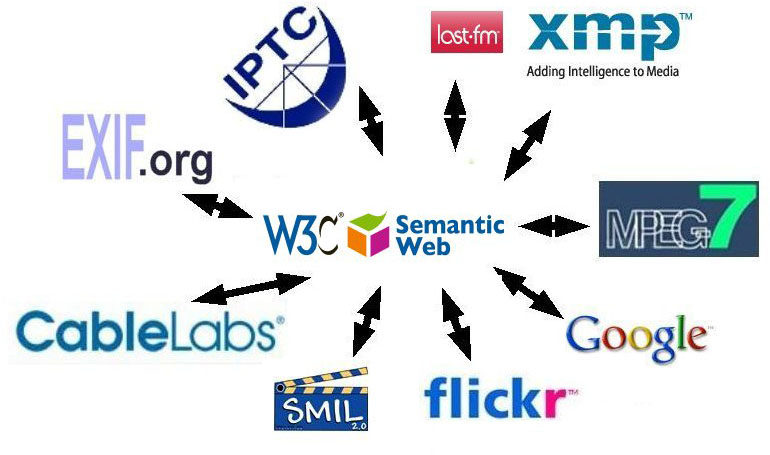 “Open Web Platform”
HTML5 + CSS3 are only elements of a general “Open Web Platform”
A number of API-s are also defined to provide a general, Web based application environment
Web sockets, Web storage, Widgets, …
Internationalization
Internationalization
Web technologies tend to be biased towards “Western” habits 
But the Web is International!
That means:
it should work with all kinds of character sets (Arabic, Chinese, Mongolian, Thai, Japanese, Russian, …)
one should be able to create document following local customs:
bulleted lists
emphasis style
writing directions
…
Internationalization at W3C
29
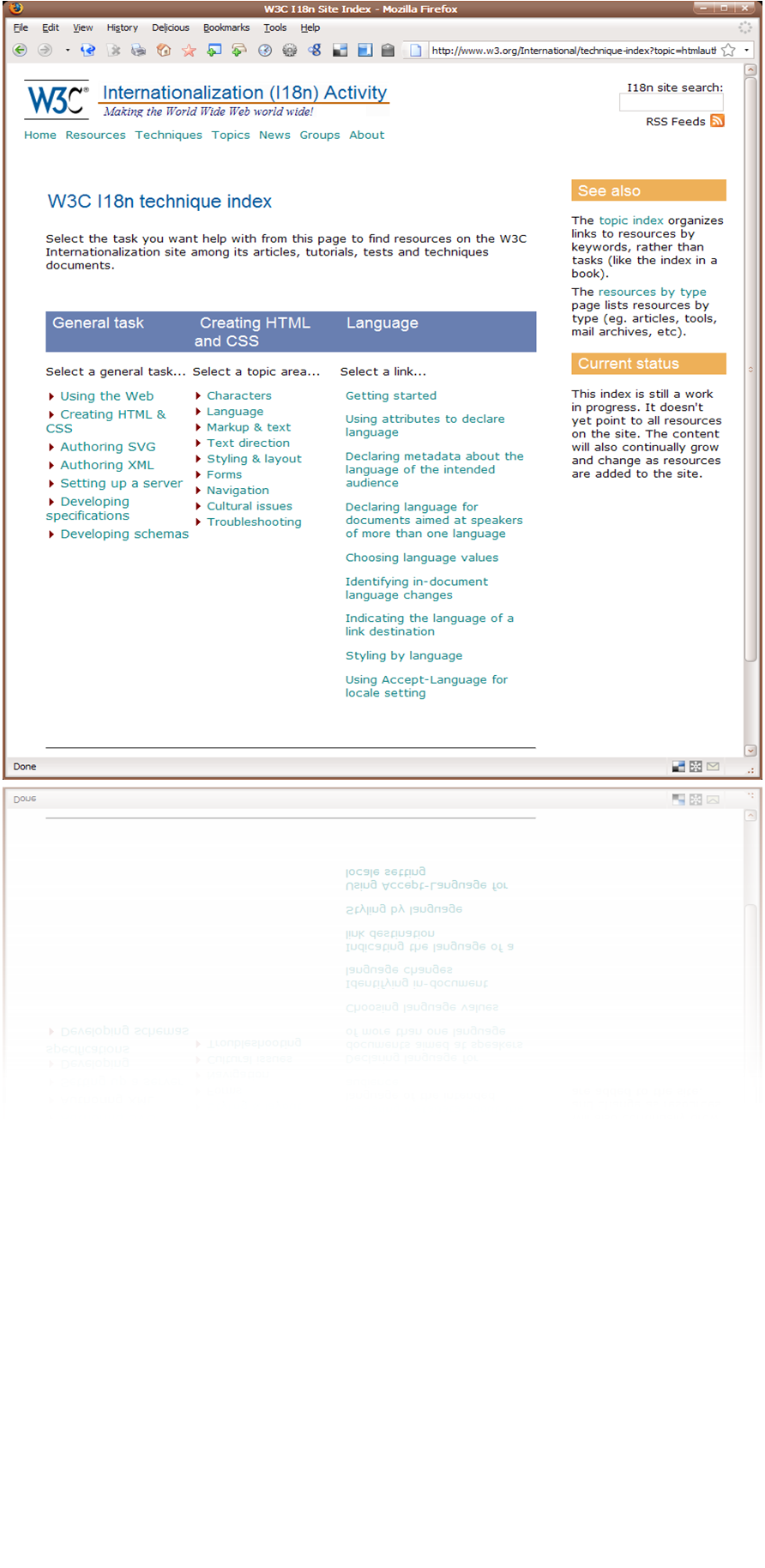 W3C has a separate “activity” on internationalization (I18N)
checks and influences all other specifications for possible problems
provides tutorials, small articles on how to design Web sites properly for this
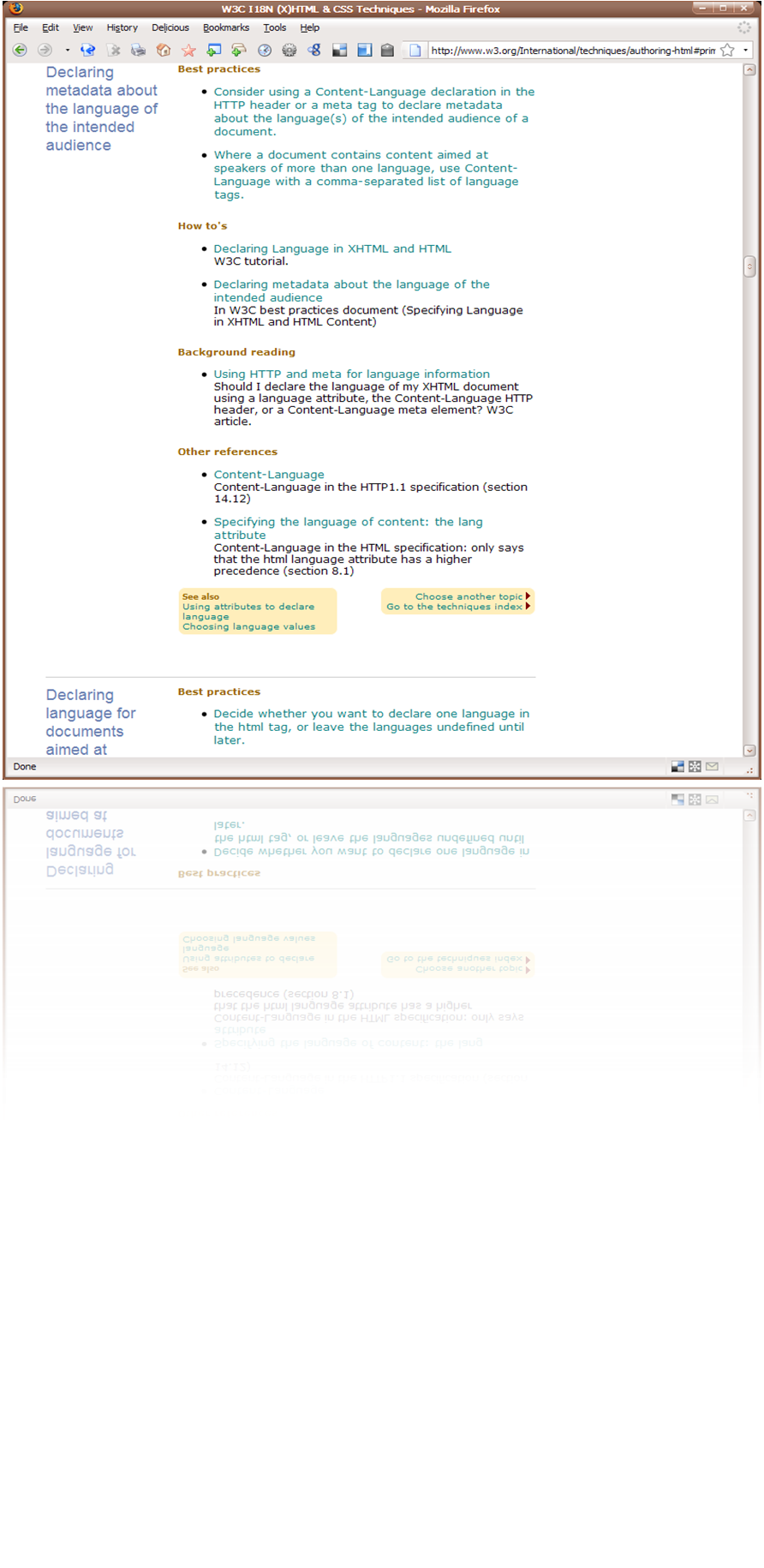 First of all: use Unicode!
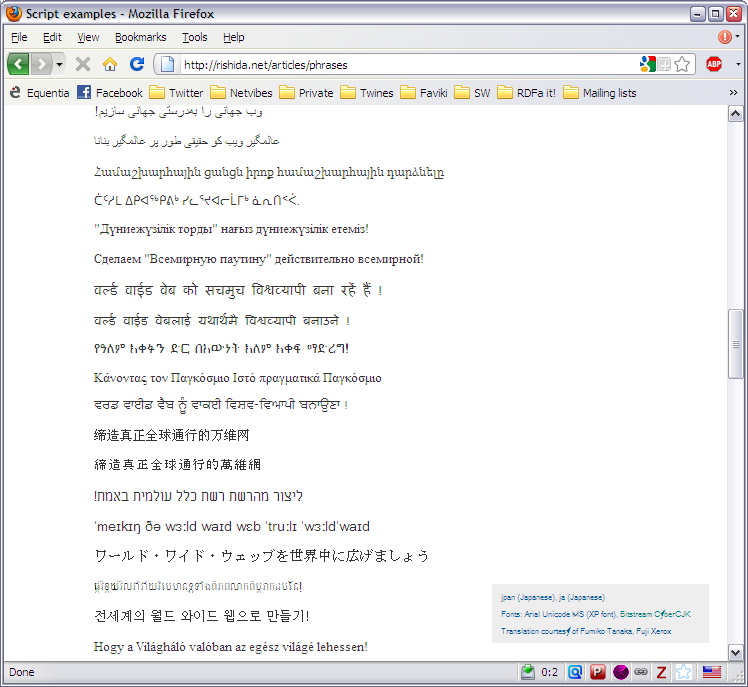 Unicode takes care of a lot of things…
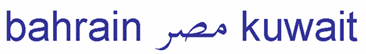 Is automatically generated by:
<p>bahrain <span lang="ar" xml:lang="ar" title="Means egypt">مصر</span> kuwait</p>
…but not everything
Need better control for:
vertical writing and directions
bidirectional situations
non-Latin list styling
ruby
Some of these are already part of HTML4 and CSS2
Some of these are being worked on for HTML5 and CSS3
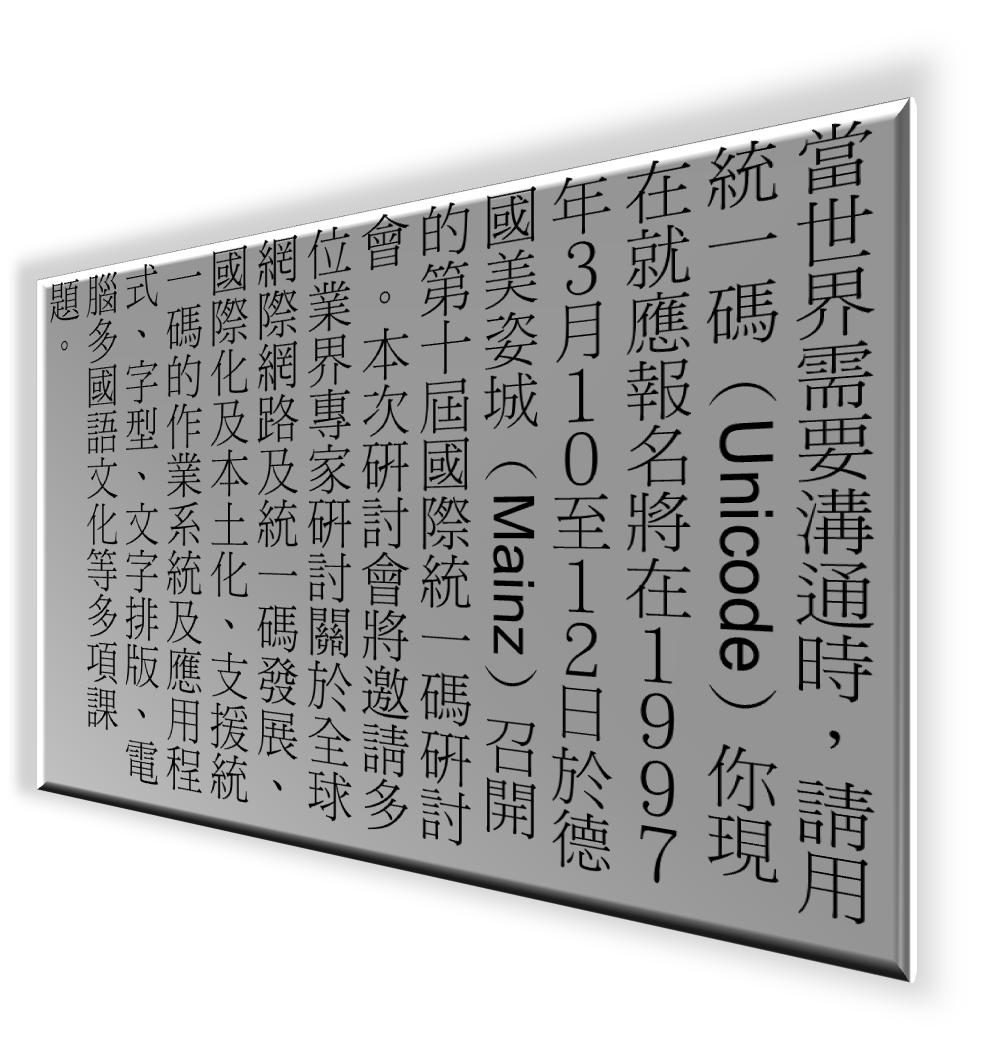 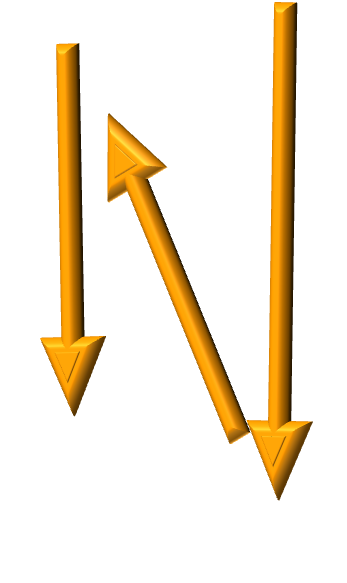 Vertical texts
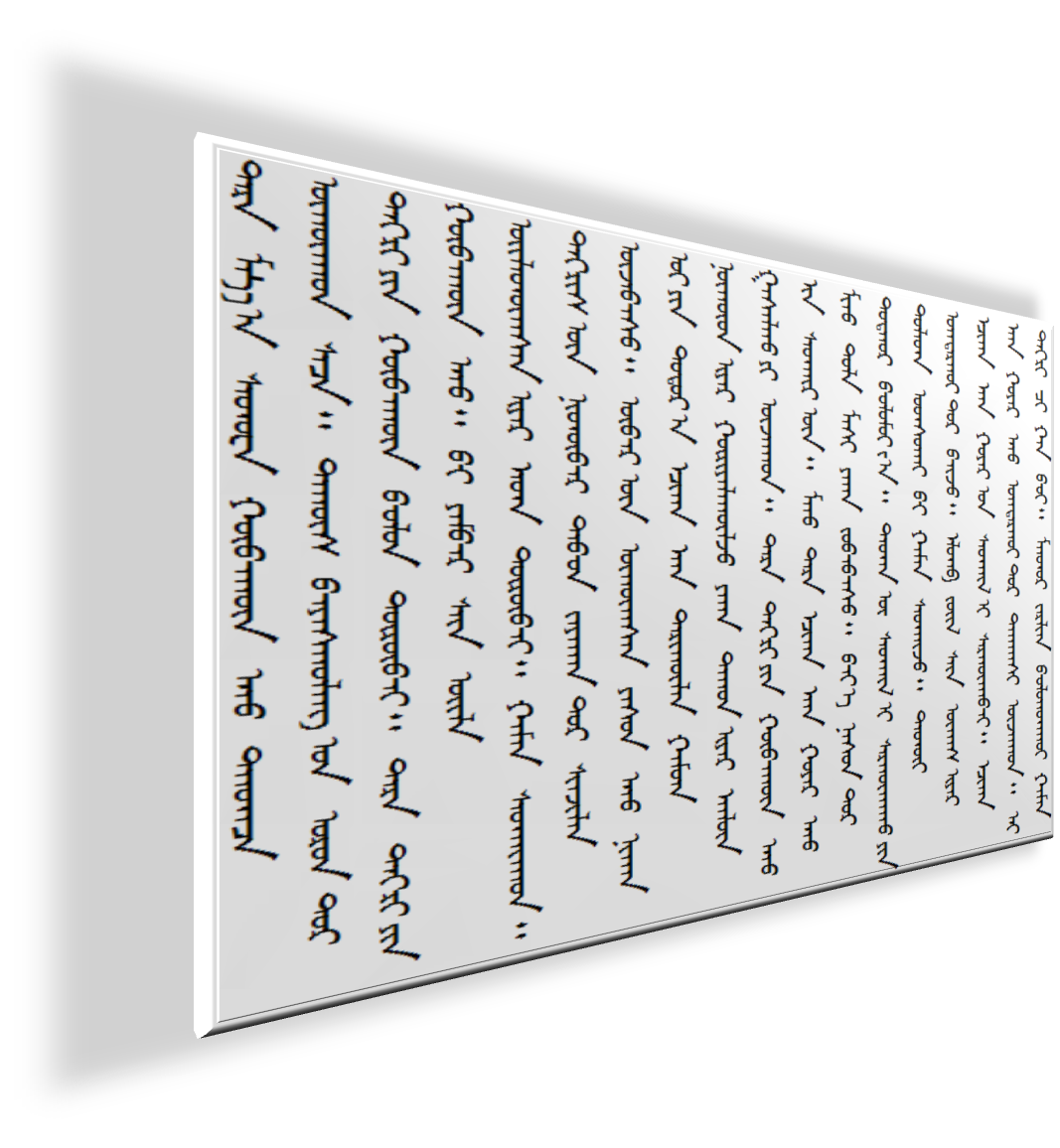 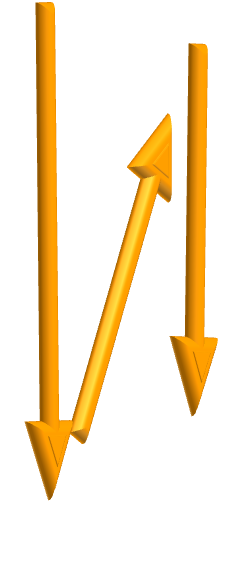 Vertical texts
Bullet styles
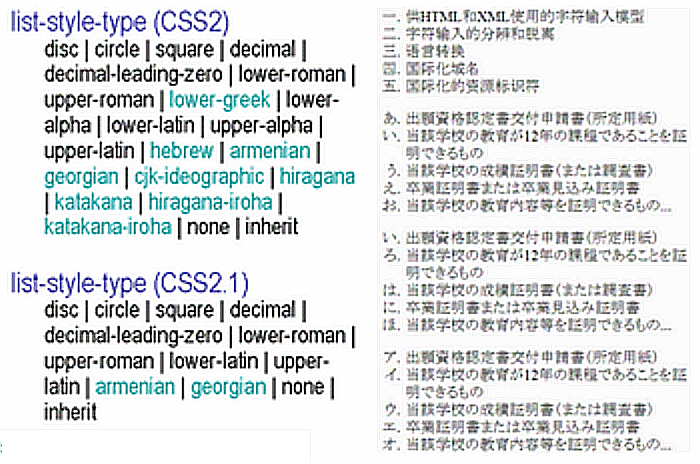 Ruby (markup and styling)
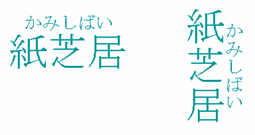 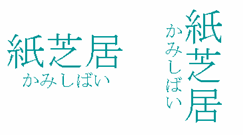 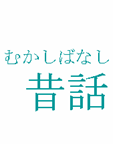 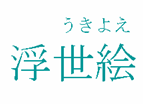 International typography: first letter
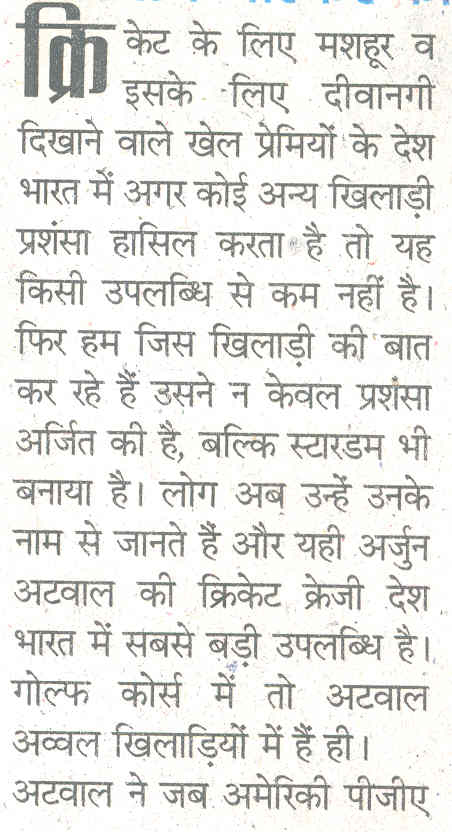 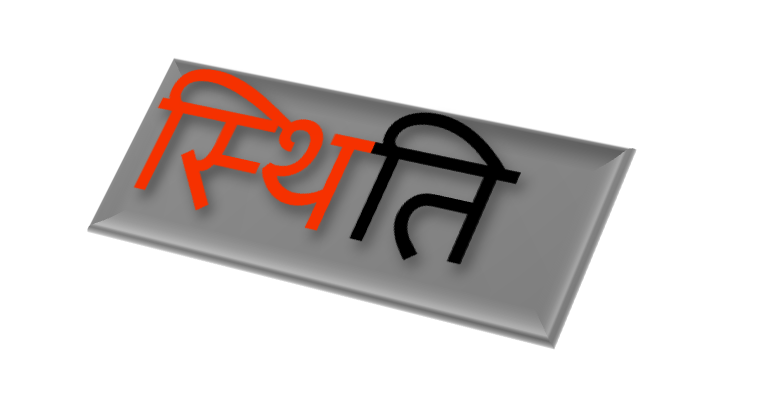 International typography: mathematics
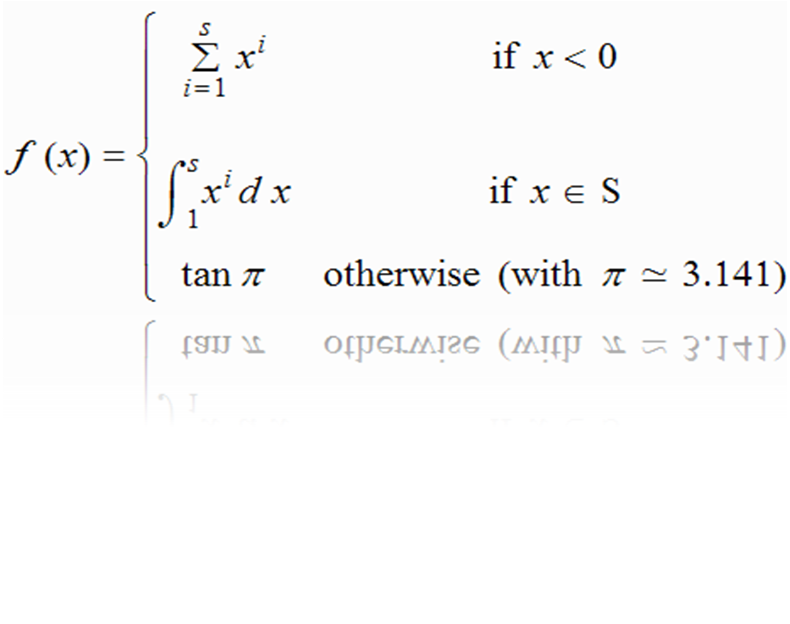 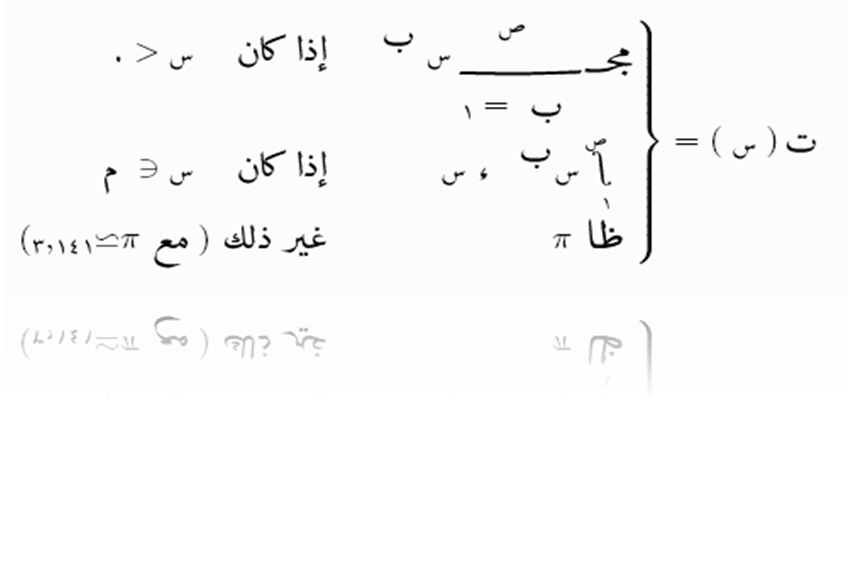 International typography
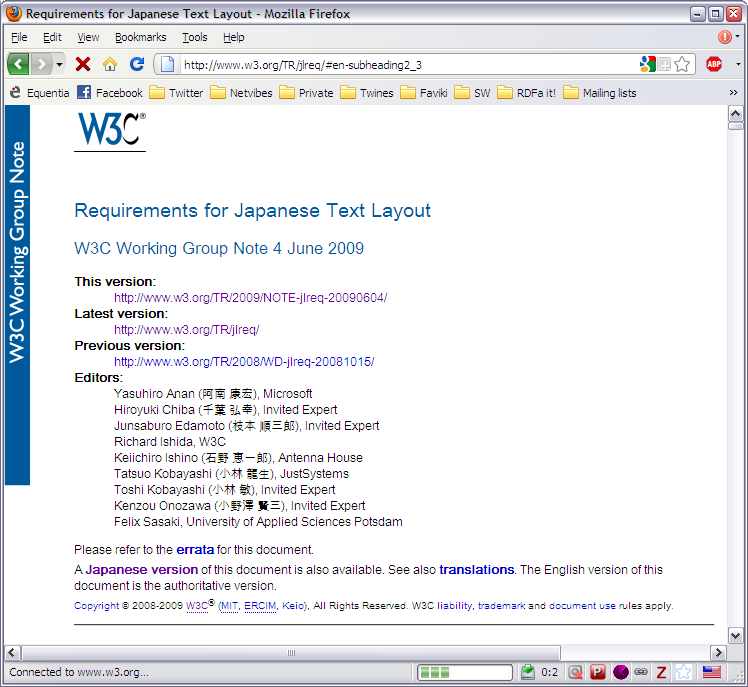 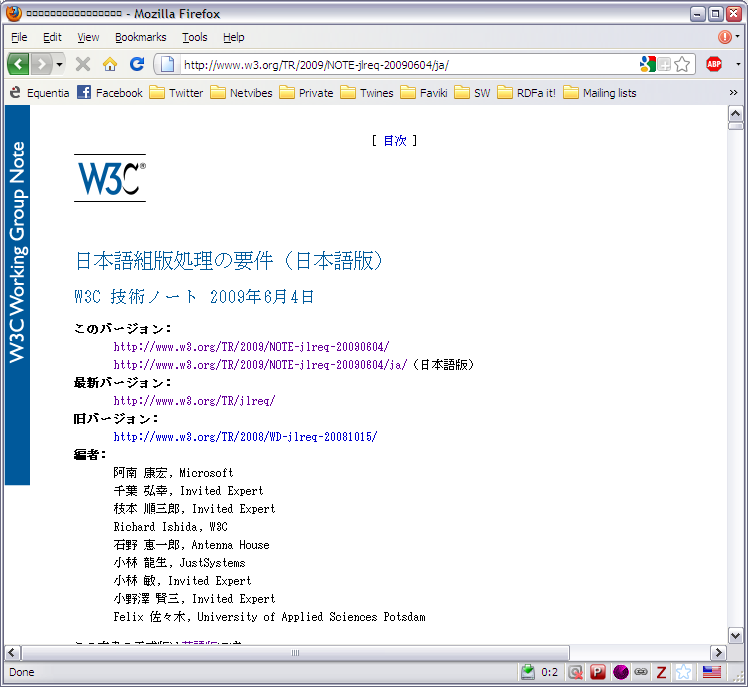 Mobile Web
Mobile Web
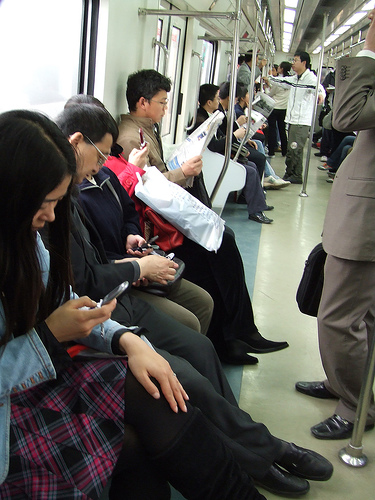 Everybody talks about it
But… everybody knows it can be frustrating
Mobile Web: the ugly
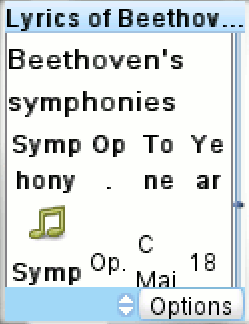 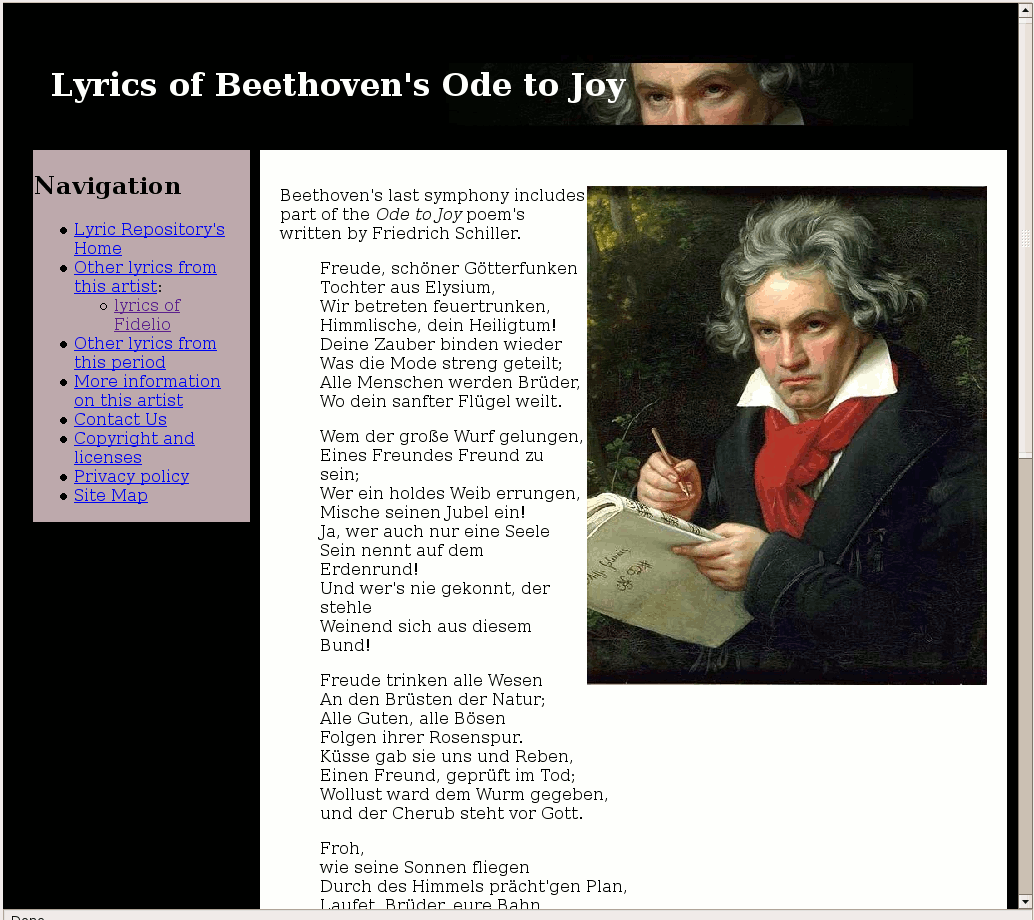 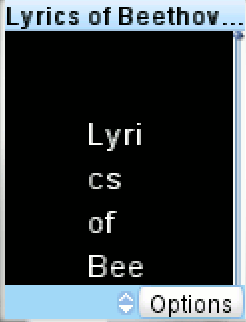 Mobile Web: the acceptable
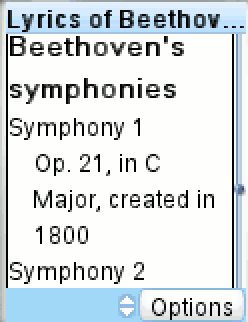 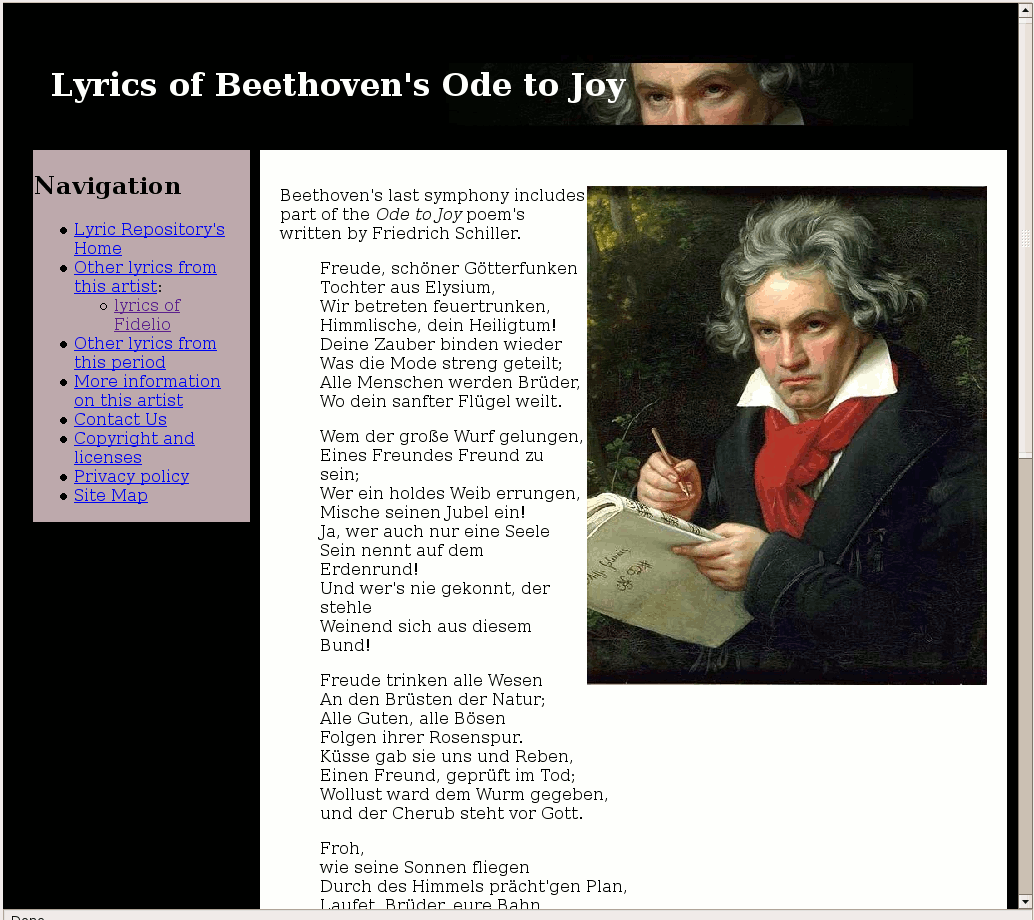 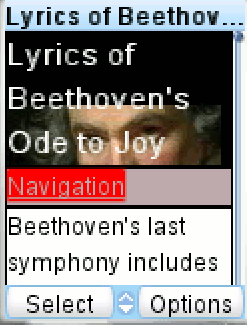 Mobile Web Initiative
It requires some “education” to construct proper web sites for mobile devices
the content should be the same and the rendering should be well separated
MWI develops:
education materials, test cases, “MobileOK” trustmarks, guides, …
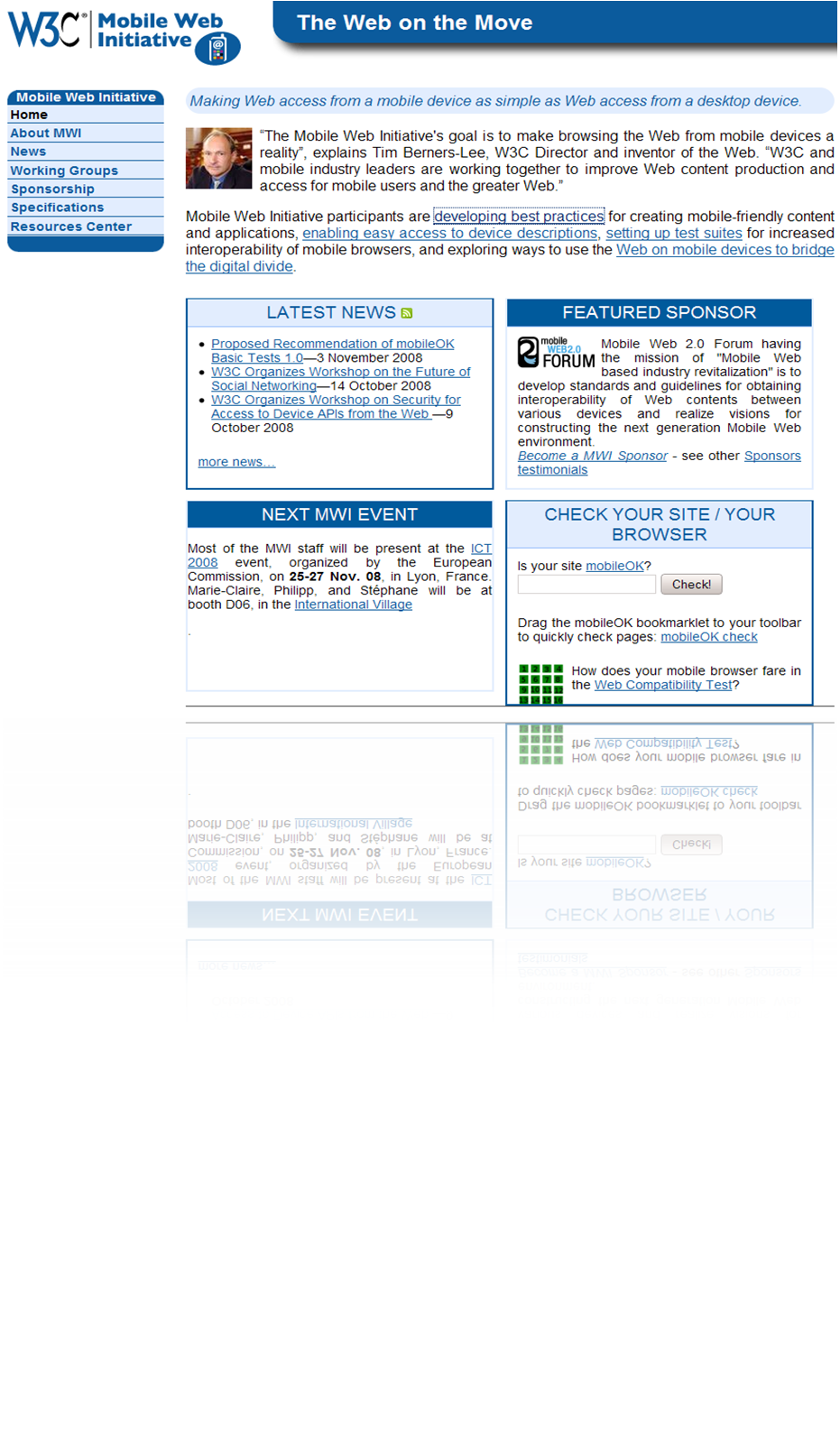 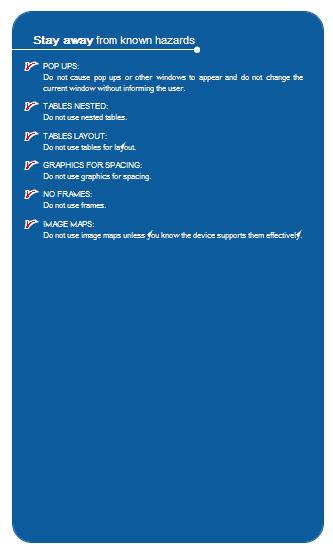 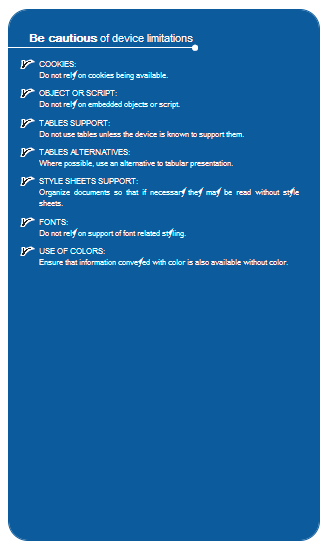 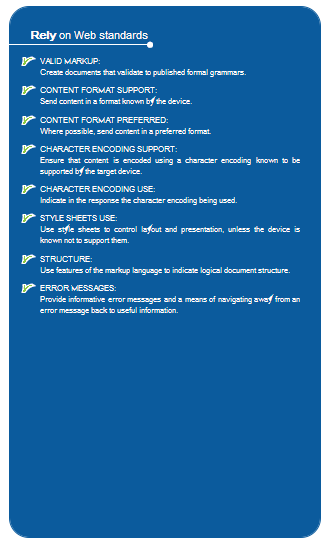 MWI Best Practices
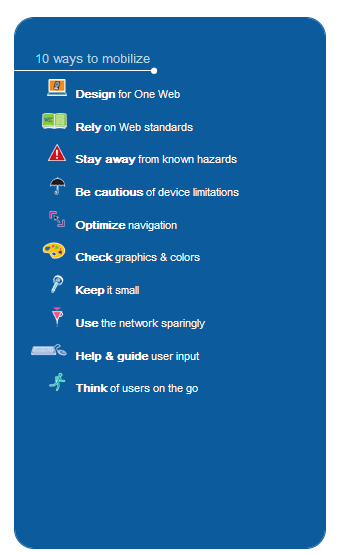 MobileOK Checker
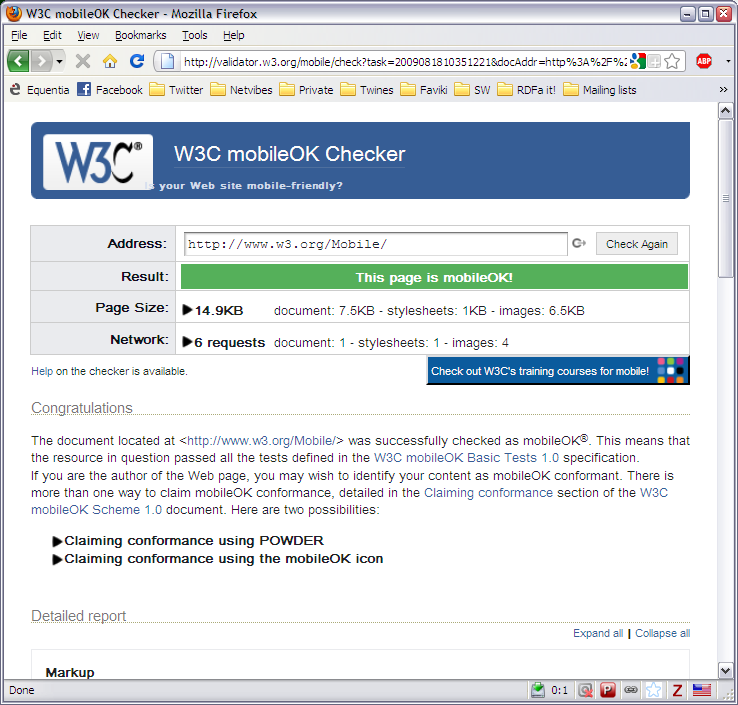 MobileOK Checker
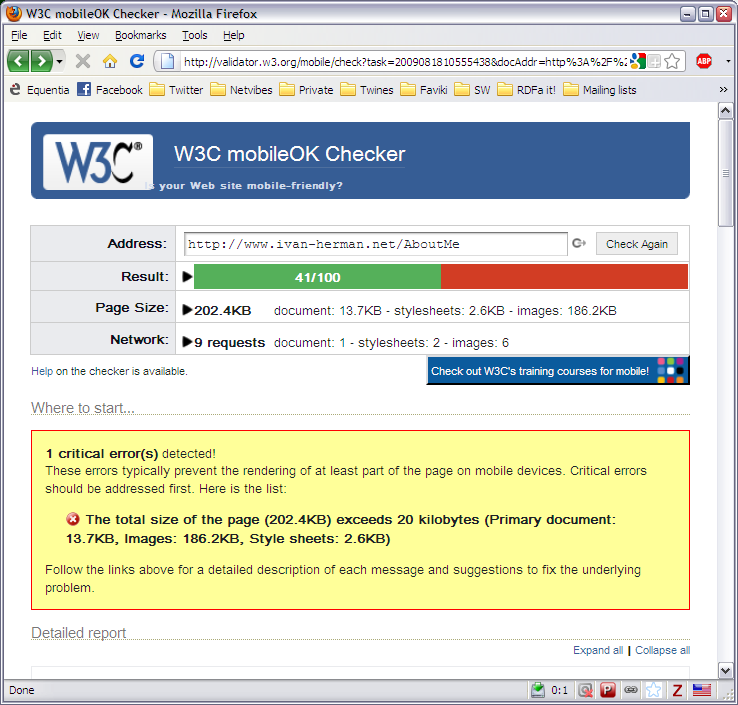 The social context: mobile for developing society
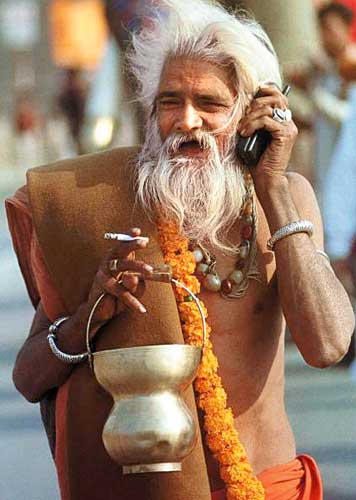 Track the social impact of mobile web in the developing world
Ensure that standards are o.k.
Mobile Web: there is also specification work
Standard ways to describe devices
vocabulary, like display sizes, colour, input devices
an API to construct device description vocabularies
Geolocation API
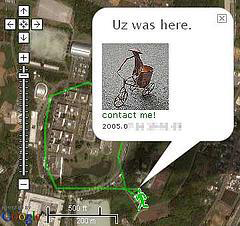 Semantic Web
The Music site of the BBC
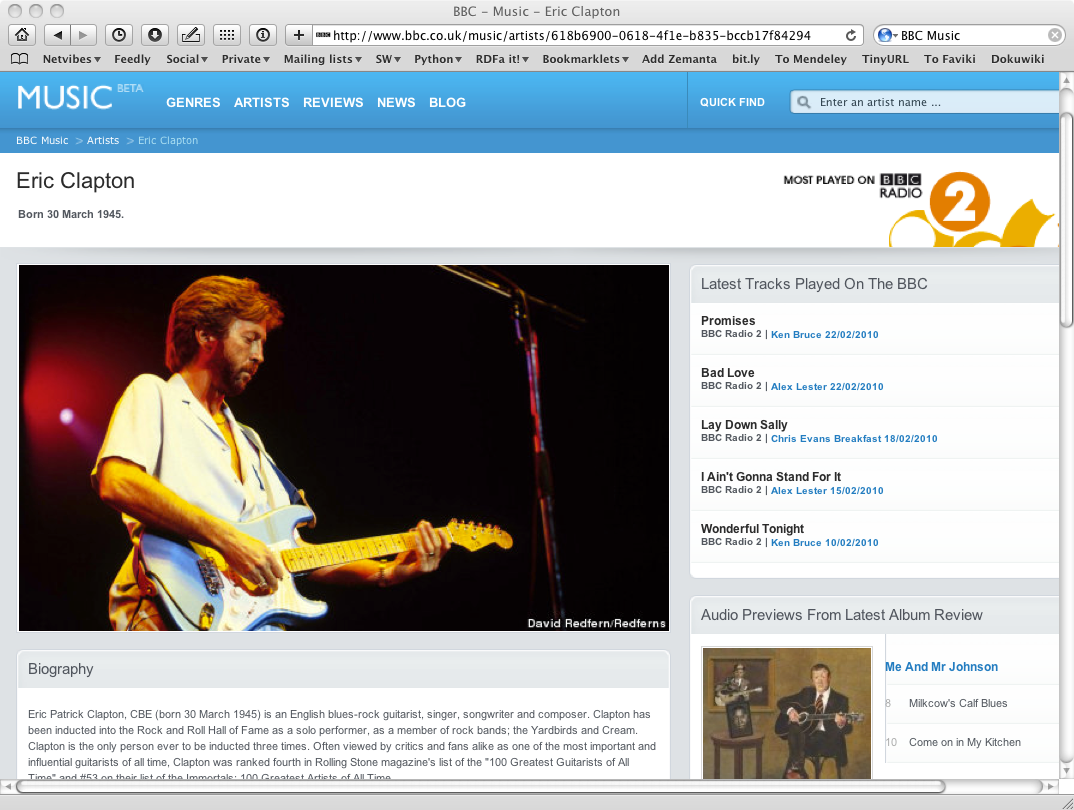 The Music site of the BBC
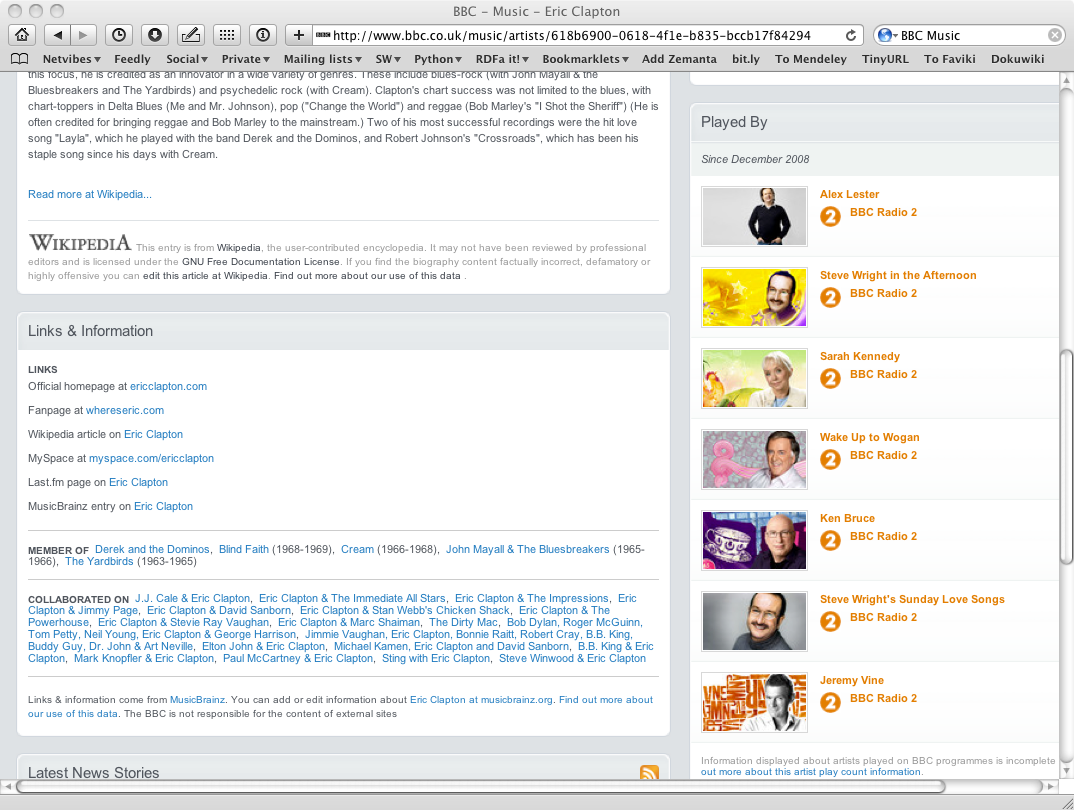 How to build such a site 1.
Site editors roam the Web for new facts
may discover further links while roaming 
They update the site manually
And the site gets soon out-of-date
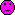 How to build such a site 2.
Editors roam the Web for new data published on Web sites
“Scrape” the sites with a program to extract the information
Ie, write some code to incorporate the new data
Easily get out of date again…
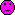 How to build such a site 3.
Editors roam the Web for new data via API-s
Understand those…
input, output arguments, datatypes used, etc
Write some code to incorporate the new data
Easily get out of date again…
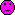 The choice of the BBC
Use external, public datasets
Wikipedia, MusicBrainz, …
They are available as data 
not API-s or hidden on a Web site
data can be extracted using, eg, HTTP requests or standard queries
In short…
Use the Web of Data as a Content Management System
Use the community at large as content editors
And this is no secret…
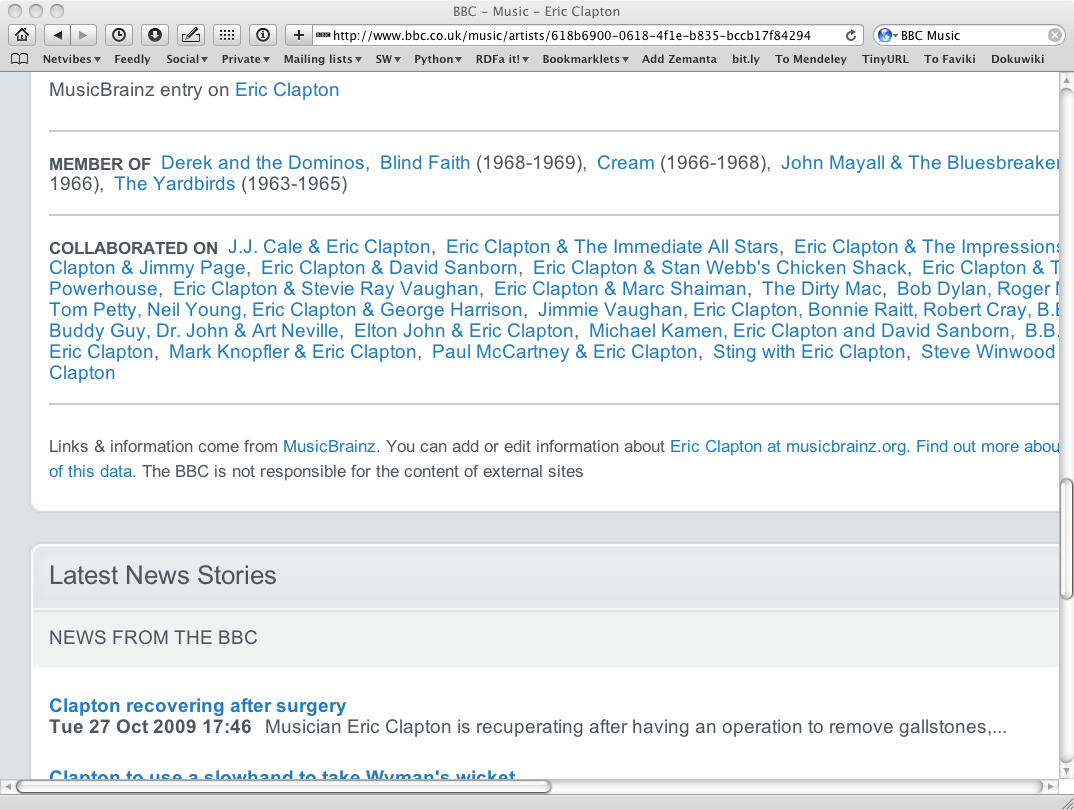 Data on the Web
There are more an more data on the Web
government data, health related data, general knowledge, company information, flight information, restaurants,…
More and more applications rely on the availability of that data
But… data are often in isolation, “silos”
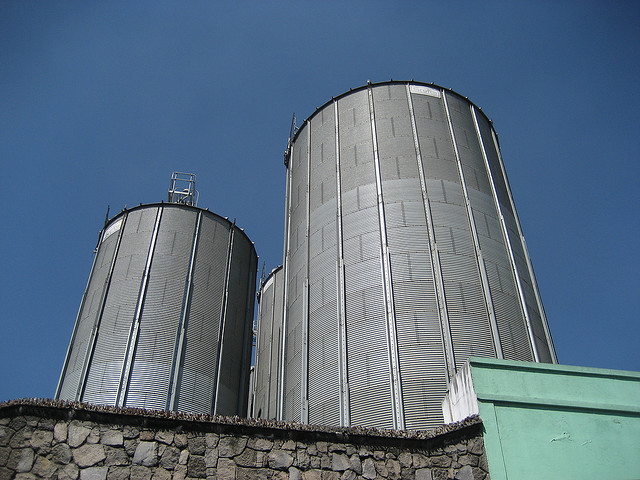 Photo credit “nepatterson”, Flickr
Imagine…
A “Web” where
documents are available for download on the Internet
but there would be no hyperlinks among them
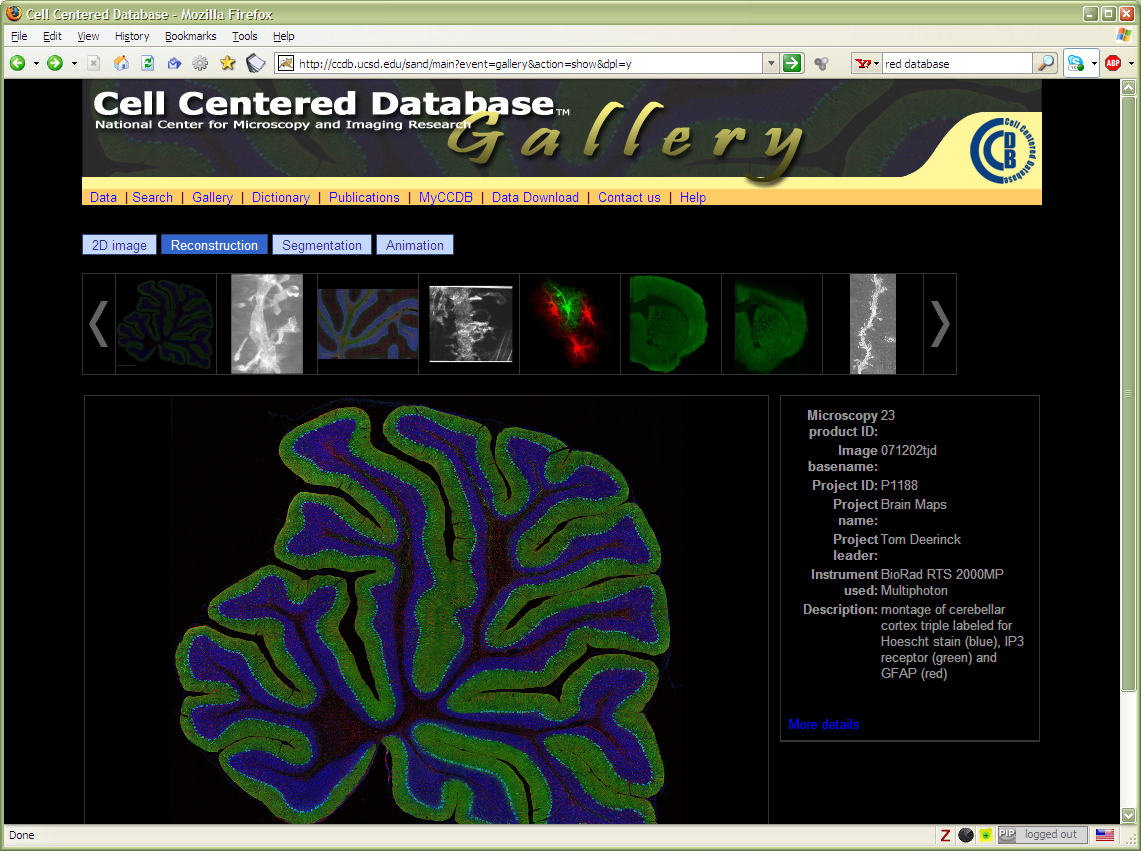 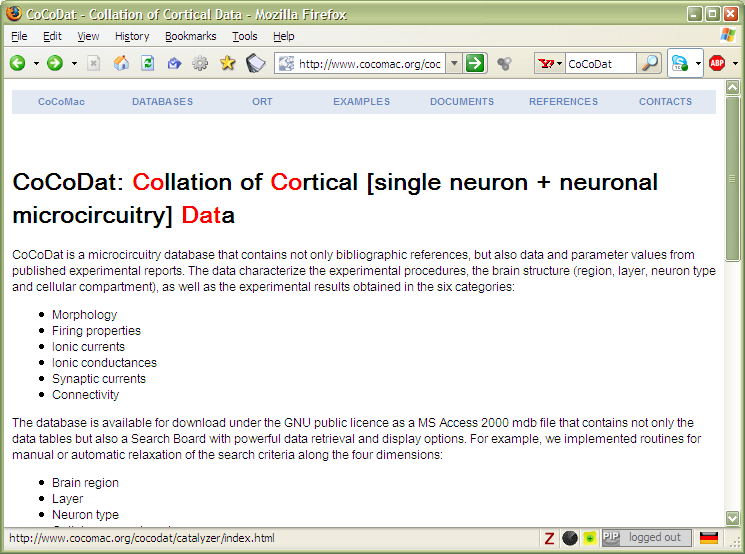 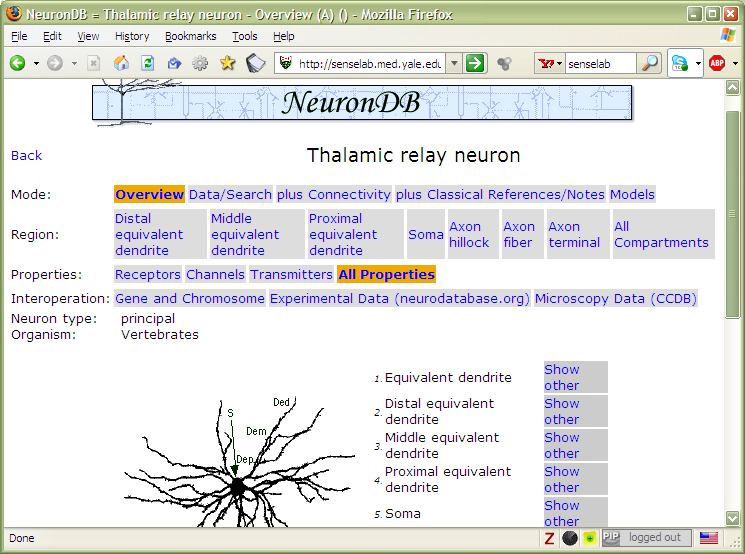 And the problem is real…
Data on the Web is not enough…
We need a proper infrastructure for a real Web of Data
data is available on the Web
accessible via standard Web technologies
data are interlinked over the Web
ie, data can be integrated over the Web
This is where Semantic Web technologies come in
I.e.,…  connect the silos
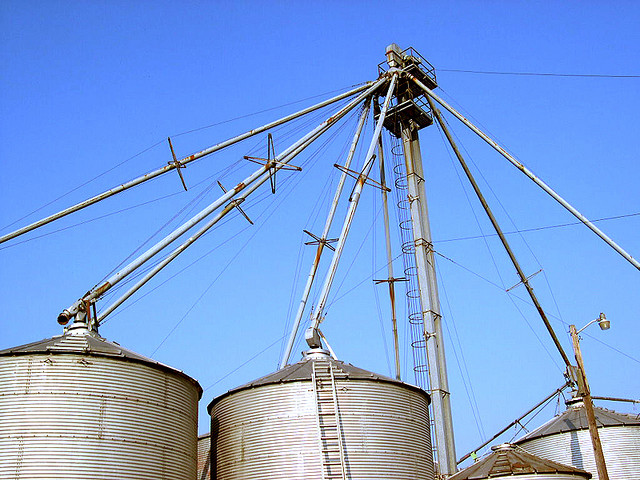 Photo credit “kxlly”, Flickr
So What is the Semantic Web?
It is a collection of standard technologies to realize a Web of Data
Why is all this good?
A huge amount of data (“information”) is available on the Web
Sites struggle with the dual task of:
providing quality data
providing usable and attractive interfaces to access that data
Why is all this good?
Semantic Web technologies allow a separation of tasks:
publish quality, interlinked datasets
“mash-up” datasets for a better user experience
“Raw Data Now!”  
		Tim Berners-Lee, TED Talk, 2009
		http://bit.ly/dg7H7Z
But standards are boooring…
Wrong!!
A standard is...
… a synthesis on what is happening out there in terms of a R&D
… a synthesis on what is possible in an industrial setting
And that requires lots of knowledge and experience!
Standard writing is also a social process
It requires reaching a consensus among conflicting parties
Sometimes, it requires accepting majority opinions... 
And that is not easy…
Standard creation at W3C
It is done by groups, with members delegating experts
Altogether, we are talking about 1000 experts from around the globe
Each group has at least one W3C staff member to help the process and contribute to the  technology
there is a formal process that has to be followed
the price to pay…
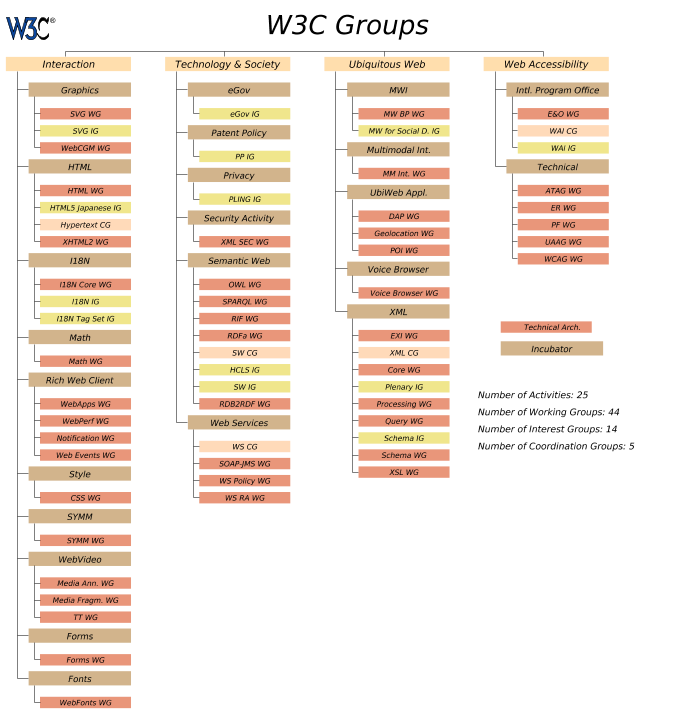 There is also a public scrutiny
The public can comment at specific points in the process
Groups must take all comments into account
the number of comments can be in the hundreds...
Life of a group
Regular telecons (usually once a week)
Possible 1-2 face-to-face meetings a year
Lots of email discussions
Editorial to get everything properly written down
Average life-span: 2-3 years
Summary
W3C is the place where open standard technologies are developed for the Web
Work on standards involves lots of challenging issues related to the future evolution of the Web
Anybody can participate on a certain level, by commenting, implementing… so join the club!
Thank you for your attention!